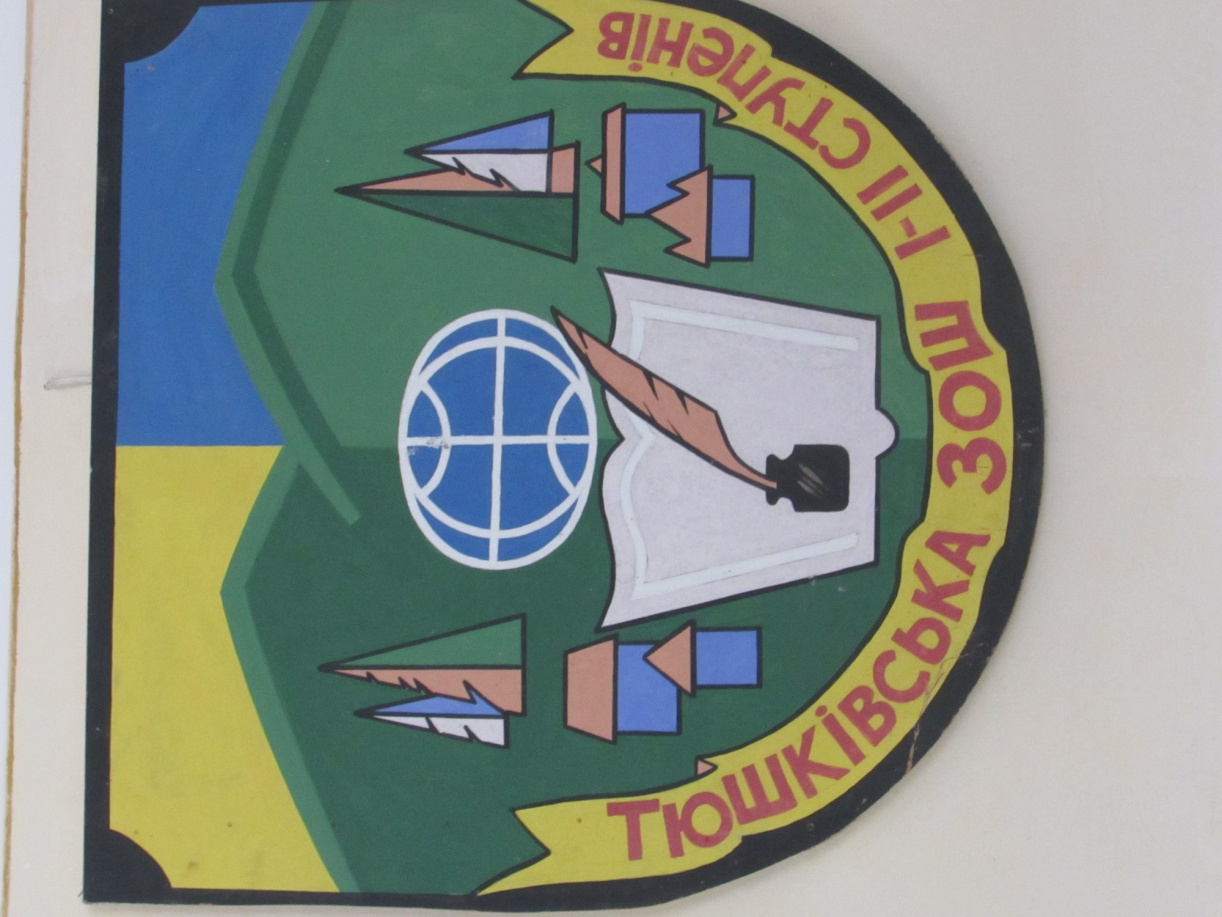 Основні напрямки діяльності Тюшківської загальноосвітньої школи І-ІІ ступенів Міжгірської районної ради Закарпатської області
Приміщення школи введено в експлуатацію у 1999 році
Для навчального процесу задіяні 415 м² площі, що відповідно становить 240% від мінімальної потреби.
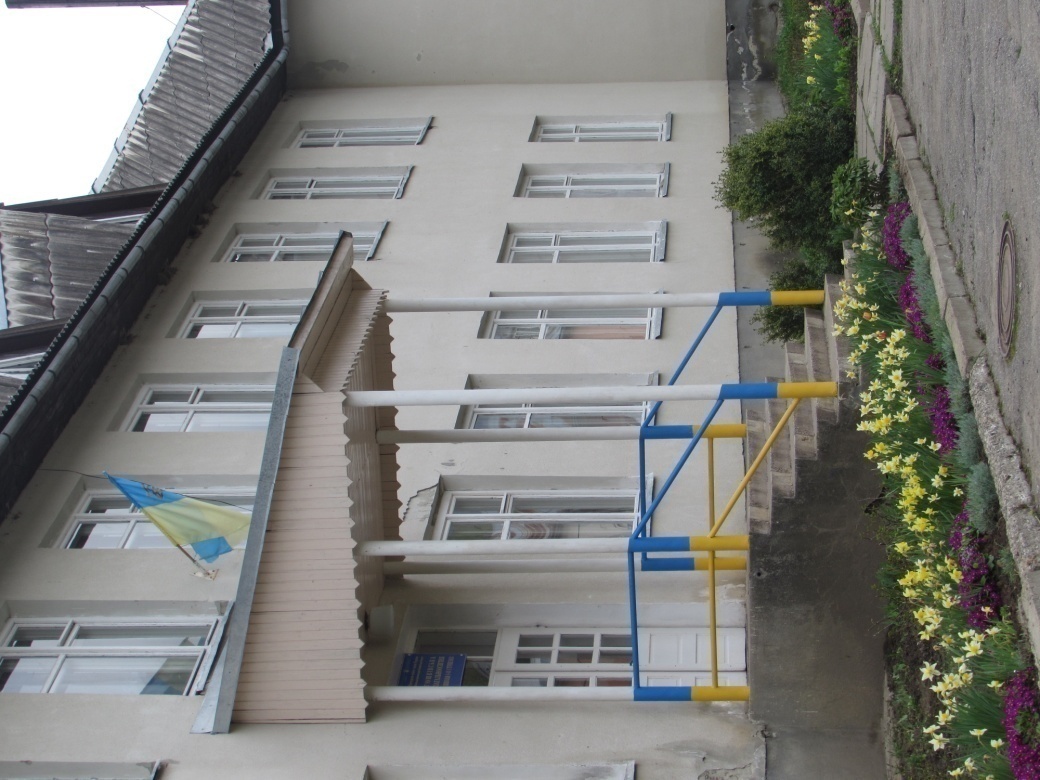 Ресурси та умови для діяльності
Приміщення школи
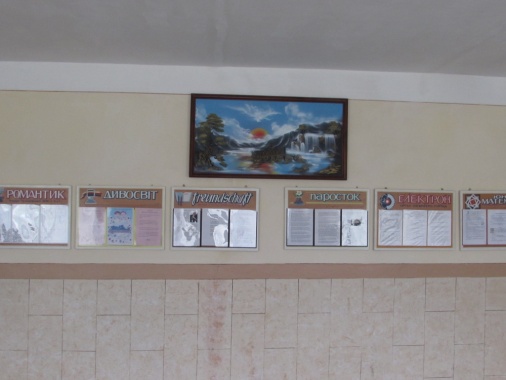 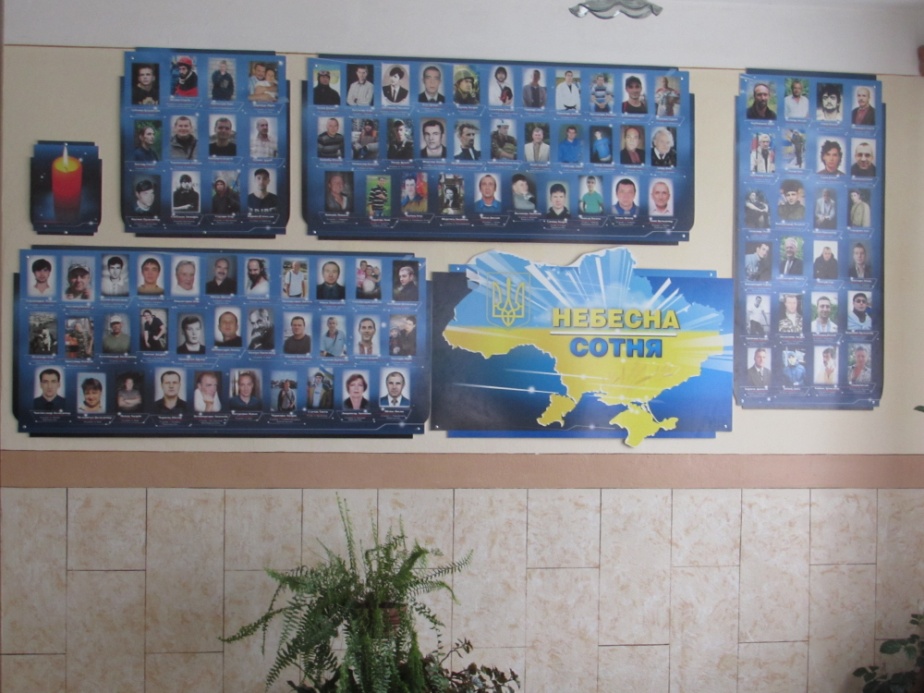 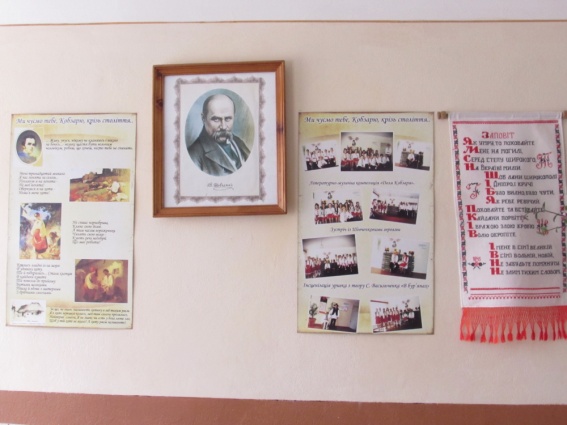 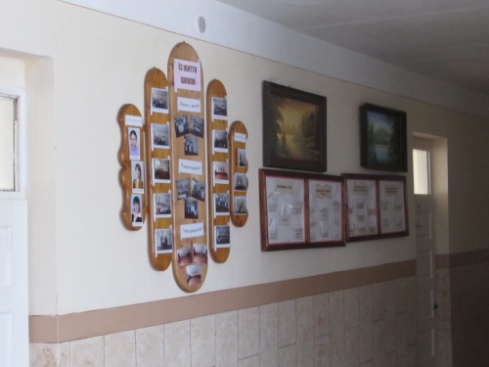 Для виконання інваріантної складової робочого навчального плану використовуються наступні кабінети (класи): 
початкового навчання (4), 
української мови та літератури, 
 іноземних мов та світової літератури, 
хімії та фізики, 
математики, 
суспільствознавства.
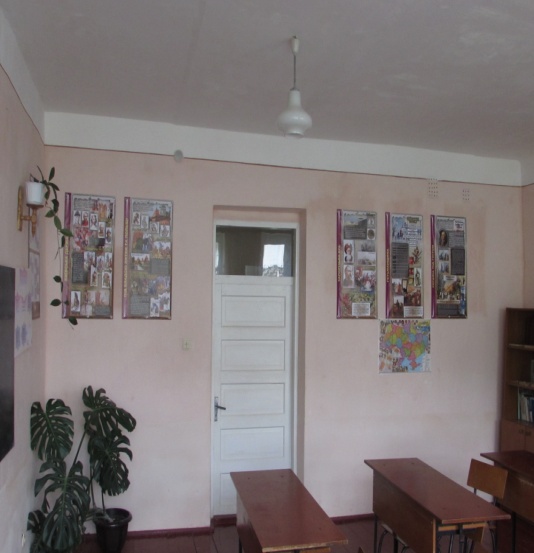 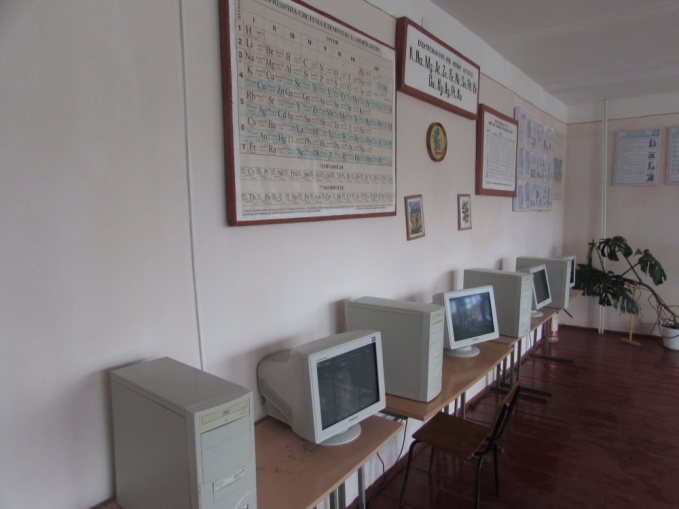 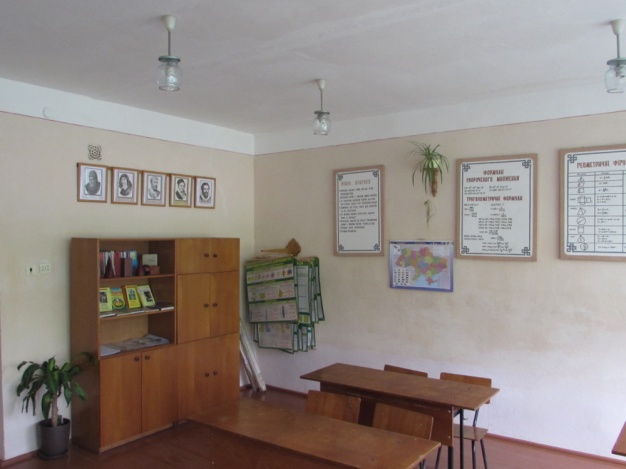 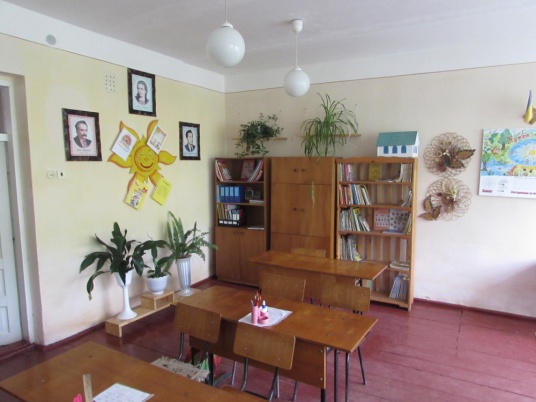 Ресурси та умови для діяльності
Ресурси та умови для діяльності
У школі також функціонують кабінет психолога та соціального педагога, бібліотека, медичний кабінет.
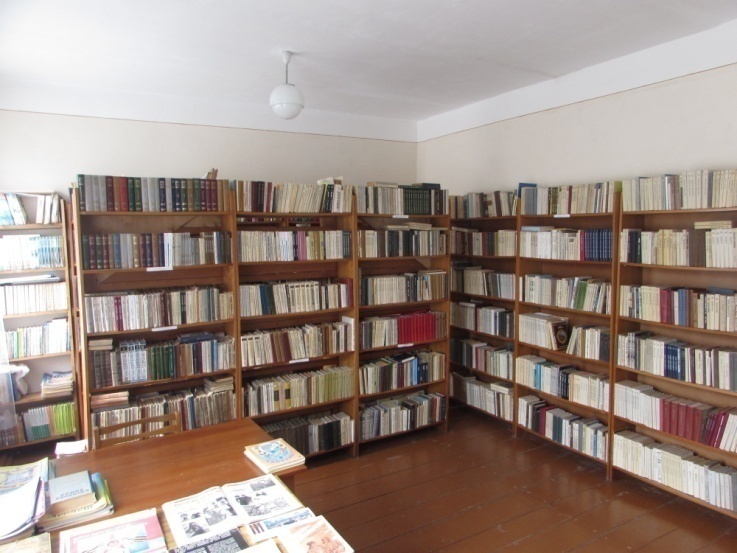 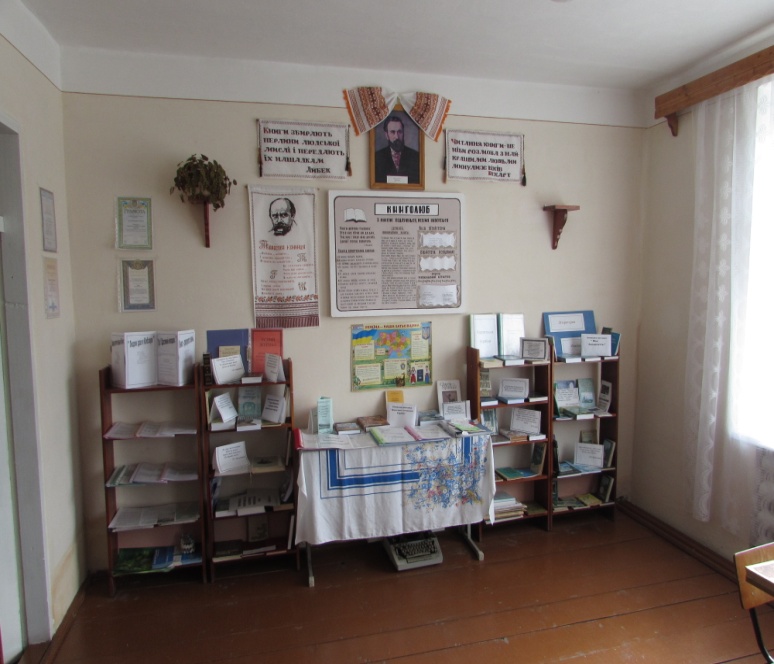 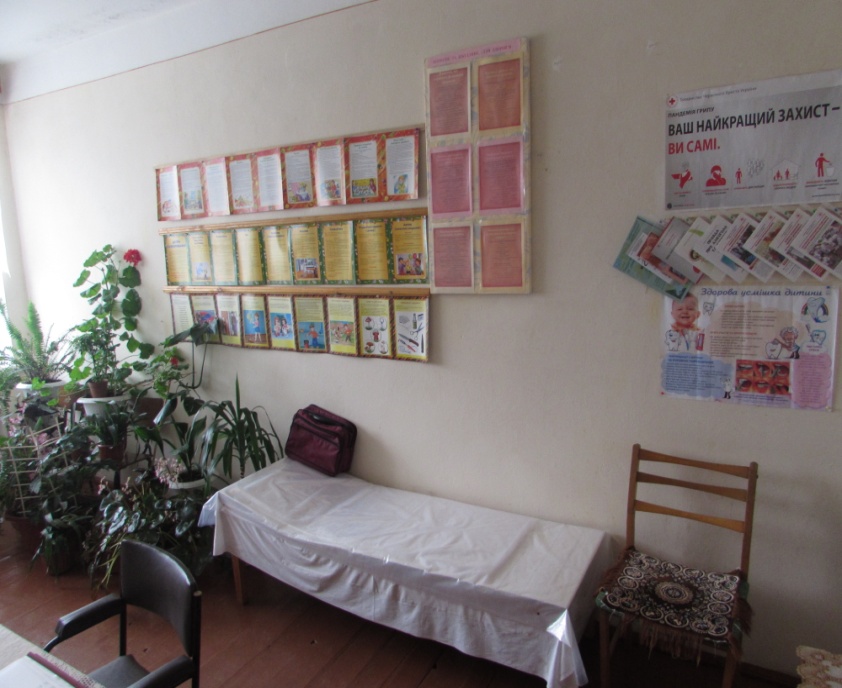 Кадрове забезпечення
Навчально-виховний процес забезпечують 25 педагогічних працівників





7 педпрацівників працюють з неповним тижневим педагогічним навантаженням
Кадрове забезпечення
Кадрове забезпечення
Організація навчально-виховного процесу
Робочі навчальні плани складено на основі Типових навчальних планів для загальноосвітніх навчальних закладів з українською мовою навчання.
В школі викладаються дві іноземні мови:             з 1-го – німецька; з 5-го – англійська;
Факультативно здійснюється вивчення російської мови з 7-го класу;
Години варіативної складової навчального плану у 8-9 класах використані для забезпечення вивчення географії та української мови.
Позашкільна освіта:
2 спортивні секції;
3 гуртки естетичного та природничого спрямування (використовується 45% від передбачених можливостей)

Позашкільною освітою охоплено 56,5% учнівського контингенту (63% учнів соціально незахищених категорій
Організація навчально-виховного процесу
За весь міжатестаційний період, всі 100% випускників продовжують навчання для здобуття повної загальної середньої освіти.
Продовження навчання випускниками 9-го класу
Підвищення курсів кваліфікації:
Вимога щодо попередності курсового підвищення кваліфікації відносно атестації педагогів дотримується.

За останні 5 років курсове підвищення кваліфікації пройшли 96,6% педпрацівників у відповідності до графіка.
Атестація педпрацівників:

У наявності перспективне і поточне планування атестації педагогічних працівників, щорічне коригування перспективного та поточного планування. Плани атестації педагогічних кадрів виконуються на 100%.
У 2015 році проатестовано 5 педпрацівників: 4 – присвоєно кваліфікаційну категорію “спеціаліст другої категорії”, 1 – атестовано на відповідність раніше присвоєним кваліфікаційній категорії “спеціаліст вищої категорії” та педагогічному званню “старший викладач”
Підвищення кваліфікації та атестація педагогічних кадрів
Методична тема: 
„Прояв професіоналізму вчителя як системи ціннісно-цільових домінант у креативній модифікації творчого освітньо-виховного середовища ”

Працюють 3 методичні об'єднання:
- методичне об’єднання вчителів гуманітарного та природничого циклів;
- методичне об’єднання вчителів початкових класів;
- методичне об’єднання класних керівників.
Організація методичної роботи в школі
В міжатестаційний період в школі було проведено наступні семінари:
2004 рік – семінар шкільних бібліотекарів;
2006 рік – семінар директорів шкіл;
2007 рік – обласний семінар методистів історії РМК.
2012 рік – семінар соціальних педагогів.
Широко використовуються в школі творчі звіти вчителів, що атестуються. Учитель у своєму звіті знайомить колег з власним досвідом, а саме:
- участь у роботі предметних тижнів, методичних нарад; 
- робота з підготовки учнів до участі у Всеукраїнських олімпіадах з базових дисциплін; 
- поповнення матеріалами інформаційно-аналітичного центру навчально- виховної роботи; 
- поповнення кабінетів методичною та довідковою літературою, розробками уроків, виховних заходів, матеріалами з досвіду роботи вчителів.
Організація методичної роботи
У навчально – виховний процес впроваджуються елементи сучасних інноваційних освітніх технологій, використовується прогресивний педагогічний досвід.
Інноваційна діяльність здійснюється за напрямками:
використання елементів інтерактивних технологій;
використання елементів педагогічної технології «Розвиток критичного мислення на уроках»;
створення ситуації успіху на уроках ;
рекреаційна технологія.
За цими напрямками працюють вчителі суспільно-гуманітарного напрямку, природничо-математичного та вчителі початкової школи.
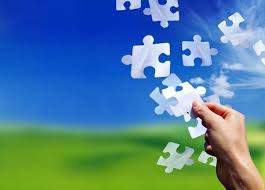 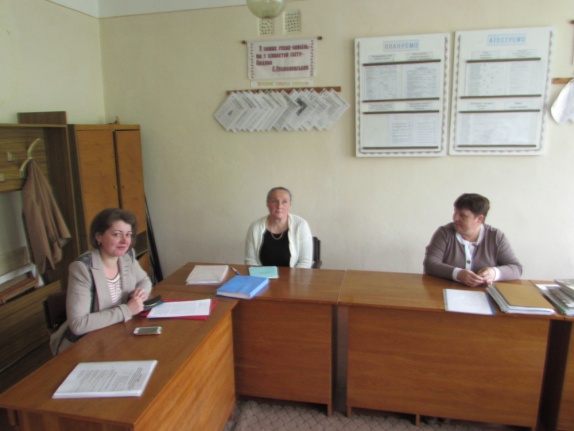 Організація інноваційної діяльності
Виховна робота школи орієнтована на формування морально-духовної життєво-компетентної особистості, яка успішно самореалізується в соціумі як громадянин, сім’янин, професіонал.
Класні організації працюють за такими напрямками: "Рідна мова-пісня солов'їна", "Роде наш красний, роде наш прекрасний", "Мій край - моя історія жива", «Кришталеві джерела».
З метою поглиблення знань про історію традицій, звичаїв рідного краю, його природу учні залучені до участі  в туристсько-краєзнавчої експедиції «Краса і біль України».
Організація виховної роботи
Для запобігання масовій дезадаптації першокласників до навчання в школі проводилась групова та індивідуальна психологічна просвіта серед батьків та вчителів.

У 5-6 класах групова діяльність була направлена на розвиток їх пізнавальної сфери. Для цього застосовувалися пантомімічні та інші розвивальні ігри. 

У старших класах даний напрямок був націлений на: 
-         детальніше ознайомлення з класними колективами; 
-         поглиблене спілкування між однокласниками; 
-         позитивне сприйняття один одного; 
-         самопізнання;
-         профілактику та корекцію шкідливих звичок.
Соціально-психологічний супровід навчального процесу
36 учнів 2-9 класів за результатами семестрового оцінювання навчаються на достатньому та високому рівнях навчальних досягнень – 50% контингенту учнів цих класів

За останні три навчальні роки 9 учнів нагороджені Похвальними листами, що відповідає 3.5 % контингенту учнів.
Навчальні досягнення учнів школи
Участь учнів школи у всеукраїнських олімпіадах
Участь учнів школи у всеукраїнських олімпіадах
2012-2013 н.р. – І загальнокомандне місце серед шкіл І-ІІ ступеня району;
2013-2014 н.р. – І загальнокомандне місце серед шкіл І-ІІ ступеня району;
2014-2015 н.р. - ІІ загальнокомандне місце серед шкіл І-ІІ ступеня району.
Участь в ІІІ етапі Всеукраїнськиї предметних олімпіад:
2013 – ІІІ місце з фізики;
2015 – ІІІ місце з біології.
Творчі досягнення учнів
2012-2013 навчальний рік
Сенькович Наталія – ІІІ місце в районному етапі мовно-літературному конкурсі учнівської молоді ім.Т.Шевченка;
Сенькович Наталія – лауреат районного етапу конкурсу знавців української мови ім..П.Яцика;
Гичка Тетяна – лауреат міжнародного конкурсу «Напиши листа про цінність води для життя»;
Гичка Галина – лауреат районного етапу конкурсу-захисту «Історія міст і сіл України»
 
2013-2014 навчальний рік
Гичка Тетяна - лауреат районного етапу конкурсу знавців української мови ім. П.Яцика;
Сенькович Наталія – лауреат районного етапу конкурсу знавців української мови ім. П.Яцика;
 
2014-2015 навчальний рік
Гичка Тетяна - лауреат районного етапу конкурсу знавців української мови ім. П.Яцика;
Гичка Тетяна - ІІІ місце в районному етапі мовно-літературному конкурсі учнівської молоді ім.Т.Шевченка;
Гичка Тетяна – призер районного етапу конкурсу «Моя Батьківщина – Україна» (напрямок – «Із батьківської криниці»).
Спортивні досягнення учнів школи
2012 - 2013 навчальний рік
Команда дівчат виборола ІІ місце в районних змаганнях з баскетболу.
 
2013-2014 навчальний рік
Команда юнаків виборола ІІІ місце в районній спартакіаді з баскетболу;
Команда дівчат виборола ІІ місце в районній спартакіаді з баскетболу;
ІІ загальнокомандне місце в районній спартакіаді шкіл:
Команда дівчат виборола ІІІ місце в районній спартакіаді з волейболу;
Бистряник Михайло здобув ІІ місце з легкої атлетики:
 
2014-2015 навчальний рік
Команда дівчат виборола ІІІ місце в районній спартакіаді з волейболу;
Команда юнаків виборола ІІІ місце в районній спартакіаді з волейболу;
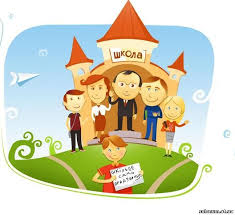 Громадське самоврядування школою
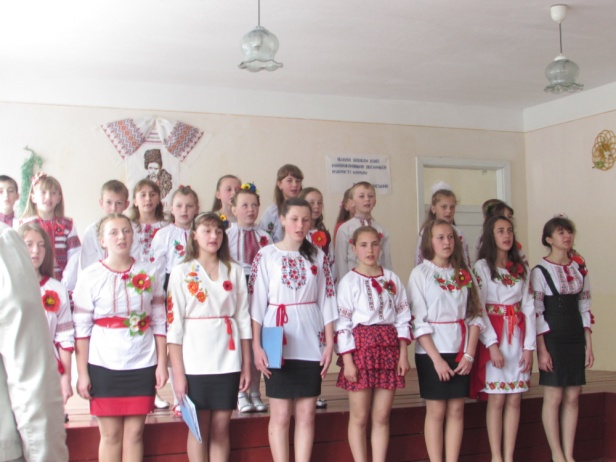 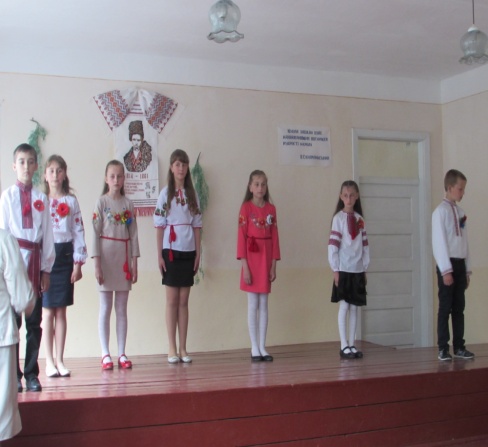 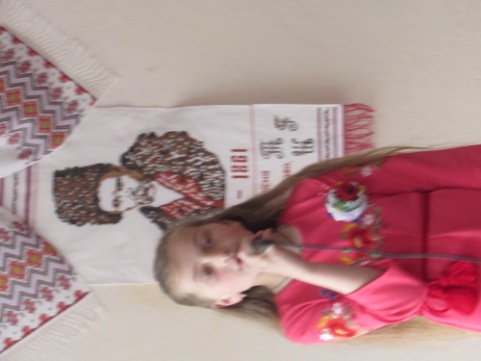 Форми звіту школи перед громадськістю